Open Dialogue Management for Relational Databases
Ben Hixon, Rebecca J. Passonneau
Jee Hyun Wang
Information Access
Power versus Accessibility
Power: powerful semantics; requires expertise
	-RDBs
	-Ontologies
Accessibility: easy for most users; lacks portability
	-Keyword search (example: Google search)
	-Dialogue interfaces *
[Speaker Notes: -power : RDBs (powerful semantics. complex query language. Requires expertise) & ontologies (powerful semantics, support extensive inference through inheritance, requires expertise 
	-accessibility : keyword search (easy for most users. Users to almost all the work; example = google search) & dialogue interfaces (easy, access with natural dialogue, but lacks portability because all the domains needs to be specified) 

RDBs focus]
Problem with Dialogue Manager?
Portability! 
Appropriate semantics and user goals must be hand-defined. 
For example, a flight domain can’t tell the user about hotels.
Reinforcement learned dialogue managers rely on small sets of dialogue states and actions, hand defined by domain experts. 

Paper motivation = counteract of portability issue
space of dialogue moves is constrained by database 
Space generated by back end database
Outline of the Paper
Introduction
dialogue system that access databases
dialogue management: deciding what dialogue act to take
Related works
The ODDMER dialogue system
3 modules
		1. vocab selection
		2. focus discovery
		3. focus agents
Evaluation
three relational databases in different domains 
simulated users: control for users’ prior knowledge
Introduction (Background)
Some Vocabulary Definition
Open dialogue management: generates dialogue states, actions, and strategies from knowledge it computes about the semantics of its domain.
Dialogue strategy: procedure by which a system chooses its next action given the current state of the dialogue
Dialogue policy: completely specifies which strategy to use in dialogue states
Candidate dialogue foci: tables that have the most potential to address basic user goals
Focus agent: prompts users for values of intelligible attributes ordered by efficiency.
Introduction cont.
Information Seeking Dialogues
user goal is to satisfy some information need. 
Select a tuple from a table *
Compare tuple values
Etc.
Paper focus is tuple selection in slot filling dialogues
Example: I want J.R.R. Tolkien’s latest book. 
Dialogue Manager is responsible for returning a system action given a user’s inquiry. 
1.compute new dialogue state
2.decide next action for that goal
[Speaker Notes: Paper is specifically concerned with information seeking dialogues.

1. Compute new dialogue state
			-user information need: select a tuple (book) 
			-slots filled. (ex. author, date,) 
 
		2. then decide next action appropriate for that goal. 
			*ex) find answer, ask user to confirm, fail to find then offer alternative]
Introduction cont.
Premise of this study
Structure and contents of the database constrain types of dialogues users can fruitfully have.

Open dialogue managers should … 
compute metaknowledge about their database enabling the system to pick their states and actions.
[Speaker Notes: *human, given tables, data, etc, can scan and analyze and then select which is the most interesting table. (select tuple). The goal is the give ODM the same ability.]
Related Works
Hastie, Liu, and Leman (2009)
Generates policies from databases. 
Do not consider multiple tables. 
Rely on business process model
Limit the method to domains with available models
Polifroni, Chung, and Seneff(2003)
Domain independent dialogue managers -> portable
Automatically cluster attributes to present content summaries
Demberg and Moore (2006)
Chooses vocabulary according to a user model
Need a manually constructed user model
Tables of interest are predefined
Related Works
Janarthanam and Lemon (2010)
Concentrate more closely on the vocabulary problem
a system determines a user’s level of referring expression expertise. 
But set of possible expressions are manually chosen
Rieser and Lemon (2009)
Find the optimal size of a list of tuples that matches a user’s constraints.
Dialogue strategy is treated as a policy
Policy= a function that maps states to actions. 
NLIDBs (natural language interfaces to database)
Parse a user dialogue into a logical form.
TEAM
ORAKEL
[Speaker Notes: TEAM = first portable NLIDBs, question a domain experts to acquire linguistic knowledge for new database
ORAKEL partially derives a domain-specific lexicon from a generic ontology.]
ODDMER!
Open-Domain Dialogue Manager
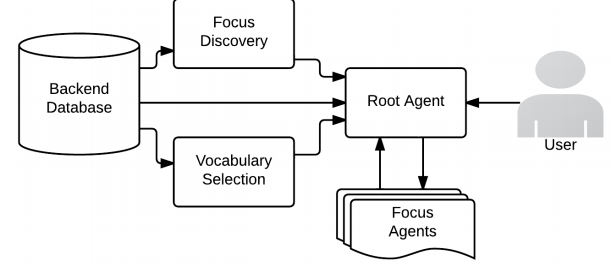 [Speaker Notes: Takes an arbitrary database as input. Runs focus discovery and vocabulary selection modules on that.  Output of the module is given to the root agent, who takes the metaknowledge from the modules and for each discovered dialogue focus, we generate a focus agent. Root agents detect users information need and launches appropriate agent.]
Three Steps of ODDMER
1. vocabulary selection: attribute-level metaknowledge. 
problem: vocab problem (some presented by paper)
solution : ODDMER uses binary classifier for attribute intelligibility, ranked by specificity 
2. focus discovery: table-level metaknowledge
problem: which tables give users and system most to discuss? What are the basic user goals for a given rdb? 
solution: schema summarization, a random walk algorithm to score tables by verbal information, size, and connectivity 
3. focus agent
generates an FSM for each dedicated user goal
1. Vocabulary Selection
Build a binary classifier to label attributes as intelligible or not. 
Task : given a database table, choose the attribute the system should use in a dialogue
Want: intelligible attributes the user can readily supply
Solution: treat as learning problem. Build a binary classifier on labeled out-of-domain training data
used the Microsoft AdventureWorks Cycling Company database
chose 84 attributes 
3/4 annotators agreed on 67 attributes = > training data
going to extract features from those attributes
[Speaker Notes: -intelligibility and the vocabulary problem : not every attribute is useful .
-system shouldn’t use attributes that user’s won’t know => vocabulary selection = choosing attributes a user is likely to know. 
-We build a binary classifier to label attributes as intelligible or not. 

*treat an attribute as a set of string values, extract features over set of values that represent the set
*features are engineered to be domain independent and to capture the linguistic expressiveness of the values.
-used RIPPER rule-learning algorithm, which is pretty good. Gives classifier with 77% precision, 78% recall with 10-fold cross-validation]
Attributes also differ in specificity. 
how uniquely does the attribute describe the entity? 
Ex) author less specific than title. 
semantic specificity: score, between 0-1, according to  how unambiguously its values map to rows in the table.
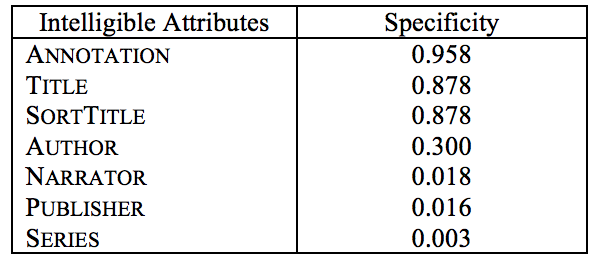 [Speaker Notes: Image: for the book table…]
2. Focus Discovery
In tuple selection dialogue on RDBs, each table corresponds to a distinct dialogue (different potential) focus. 

Task : choose tables that fits the user’s need the most
Solution: use schema summarization to rank tables by importance as a function of verbal information, size, and connectivity
In Heiskell Library database, BOOK table

So what’s schema summarization?
[Speaker Notes: -intelligibility and the vocabulary problem : not every attribute is useful .
-system shouldn’t use attributes that user’s won’t know => vocabulary selection = choosing attributes a user is likely to know. 
-We build a binary classifier to label attributes as intelligible or not. 

*treat an attribute as a set of string values, extract features over set of values that represent the set
*features are engineered to be domain independent and to capture the linguistic expressiveness of the values.
-used RIPPER rule-learning algorithm, which is pretty good. Gives classifier with 77% precision, 78% recall with 10-fold cross-validation]
Schema Summarization
Definition: a Schema summary is a set of the most important nodes in the schema.
Database schema is an undirected graph G = <R, E>
Nodes r in R: tables in the database
Edges e in E: joins between tables

Input: large multi-table database
Output: tables ranked by summary score

random walk algorithm (work by Yang et al(VLDB 2009)) scored tables by size, attribute entropy, and connectivity
paper’s changes: score the flow of verbal information over the joins.
[Speaker Notes: paper’s changes: score the flow of verbal information over the joins.  (weighed important ones greater than the lesser important ones, unlike Yang et al.)]
Some calculation …
Verbal information content
Build a transition matrix for every pair of tables in the DB.
First, initialize table’s verbality score to its verbal information content V(T):



A’ is the set of intelligible attributes in the table
Abs(T) is the cardinality of the table
H(a) is the entropy of each attribute.
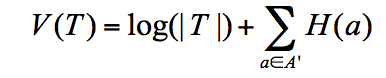 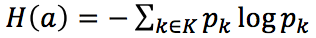 [Speaker Notes: Intuition: without considering connectivity, more important tables have more tuples and diverse intelligible attributes.]
illustrates the verbality of Heiskell before and after information transfer.
[Speaker Notes: Verbality of table Ti = the ith element of the stable distribution of a random walk over the transition matrix]
Incorporate connectivity by finding flow of verbal information over table joins, given by information transfer IT(j): 



qa = number of joins a belongs to
j = join attribute 

Transition Matrix for a dialogue database schema
Let P(T,R) = transition portability between table T and R
P(T,R) is the sum of IT(j) of j in J. 
P(T,T) = diagonal entries (how likely information stays in each table
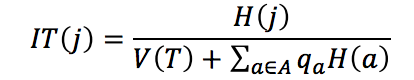 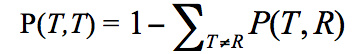 [Speaker Notes: Intuition: information transfer is information of the join over the verbal information of the table and information over all joins.]
What’s missing?
Currently, ODDMER is limited to the table and attribute labels assigned by the database designer.
Won’t know whether the labels are meaningful

Suggest for future works.
3.  Focus Agent Generation
Other studies (Bohus & Rudnicky, Nguyen & Wobcke)
agent based approach by dialogue management  
root agent
	1. begins dialogue
	2. presents schema summary
	3. determines user need
	4. launches goal-specific agent
Focus agents responsible for dedicated user goal
FSM (finite state machines) constructed from intelligible attributes
Currently system-initiative
prompts for intelligible attributes ordered by specificity
EVALUATION
2 simulated users: C (complete) and L (limited)

Simulating the vocabulary problem
Need a method that is robust to missing values
Use relative occurrence in Gigaword as L’s likelihood of knowing an attribute. 

Similar to Selfridge and Heeman(2010)
simulate users with different knowledge levels. 
users don’t know different attributes with different likelihoods.

Testing the impact of domain knowledge 
Measure average dialogue length of 1000 simulation for each user with 
V/N  (vocabulary section/ without) 
R/S ( prompted ordered randomly/ by specific)
Dialogue continues until a tuple is successfully ordered
Ordering prompts by specificity without vocabulary selection (*/N/S) yields sharp increase in efficiency in both users.
C has long dialogue 
Longer it takes a random order to achieve a constraint combinations with more attributes. 
Vocabulary selection and order-by-specificity helps L.
Dialogue length decreases
Conclusion
Now have demonstrated ODDMER!!!! 

Table’s useful attributes are found by calculating the intelligibility and specificity of each table
Use schema summarization to choose the most important tables that are to be presented to the user
Evaluation shows that specific intelligible vocabulary produces shorter dialogue
The database itself can constrain dialogue management, even without domain expertise or a human in the loop.

Suggest some possible topics of future studies.
CLARITY
For the reasonably well-prepared reader, is it clear what was done and why? Is the paper well-written and well-structured?
Now.. EVALUATION
ORIGINALITY
Is there novelty in the developed application or tool? Does it address a new problem or one that has received little attention? Alternatively, does it present a system that has significant benefits over other systems, either in terms of its usability, coverage, or success?
IMPLEMENTATION AND SOUNDNESS
Has the application or tool been fully implemented or do certain parts of the system remain to be implemented? Does it achieve its claims? Is enough detail provided that one might be able to replicate the application or tool with some effort? Are working examples provided and do they adequately illustrate the claims made?
SUBSTANCE
Does this paper have enough substance, or would it benefit from more ideas or results? 
Note that this question mainly concerns the amount of work; its quality is evaluated in other categories
MEAINGFUL COMPARISON
Do the authors make clear where the presented system sits with respect to existing literature? Are the references adequate? Are the benefits of the system/application well-supported and are the limitations identified?
IMPACT OF IDEAS OR RESULT
How significant is the work described? Will novel aspects of the system result in other researchers adopting the approach in their own work? Does the system represent a significant and important advance in implemented and tested human language technology?